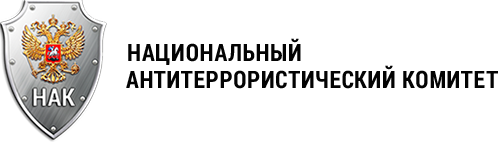 АНТИТЕРРОРИСТИЧЕСКАЯ 
КОМИССИЯ 
В РЕСПУБЛИКЕ ТАТАРСТАН
АЛГОРИТМ СОДЕЙСТВИЯ ГОСУДАРСТВА ГРАЖДАНАМ, РЕШИВШИМ ПРЕКРАТИТЬ УЧАСТИЕ В ТЕРРОРИСТИЧЕСКОЙ ОРГАНИЗАЦИИ «ХИЗБ УТ-ТАХРИР»
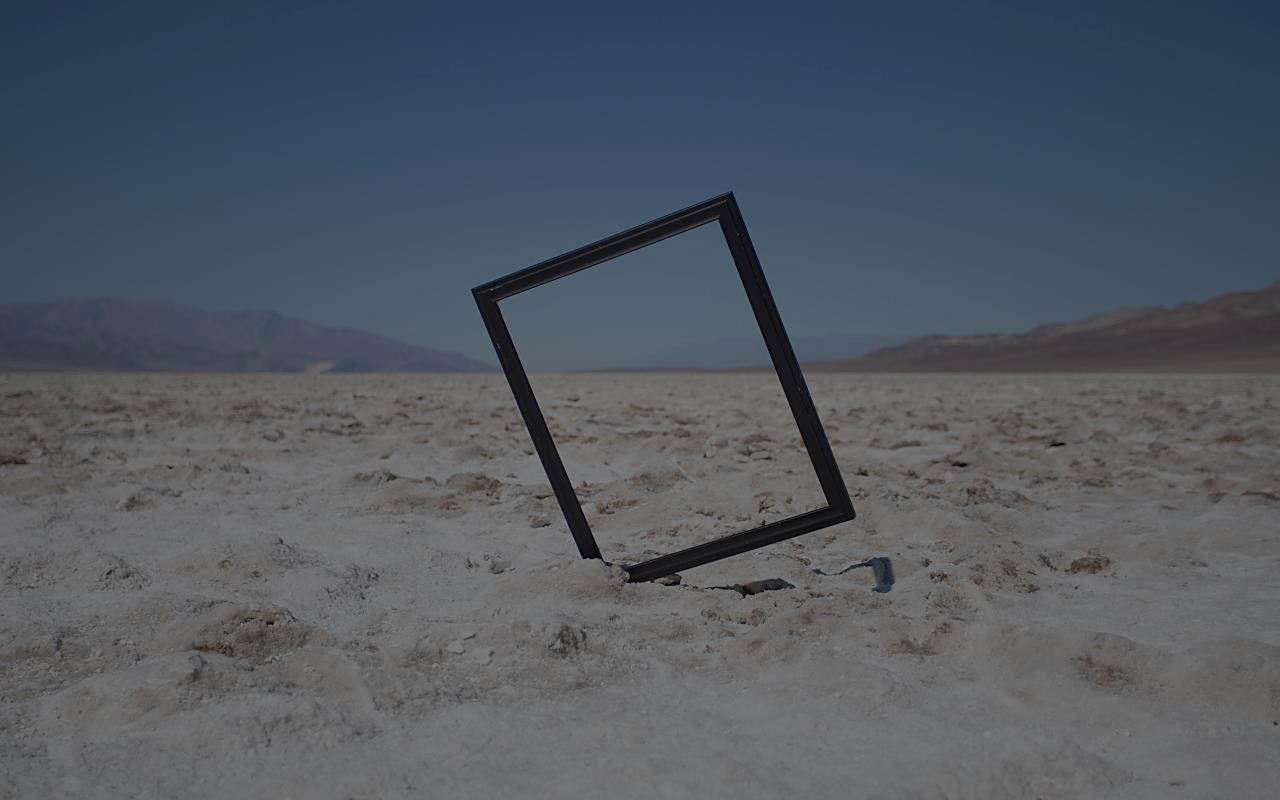 ДАННЫЙ АЛГОРИТМ РАЗРАБОТАН В ЦЕЛЯХ СОДЕЙСТВИЯ ЛИЦАМ, РЕШИВШИМ ПРЕКРАТИТЬ ПРОТИВОПРАВНУЮ ДЕЯТЕЛЬНОСТЬ И ВЕРНУТЬСЯ К МИРНОЙ ЖИЗНИ ПУТЕМ РАЗЪЯСНЕНИЯ ОСОБЕННОСТЕЙ ДЕЙСТВУЮЩЕЙ В РОССИИ УГОЛОВНО-СУДЕБНОЙ СИСТЕМЫ В ЧАСТИ ОРГАНИЗАЦИИ МЕР ПО ПРЕСЕЧЕНИЮ ДЕЯТЕЛЬНОСТИ ТЕРРОРИСТИЧЕСКОЙ ОРГАНИЗАЦИИ.
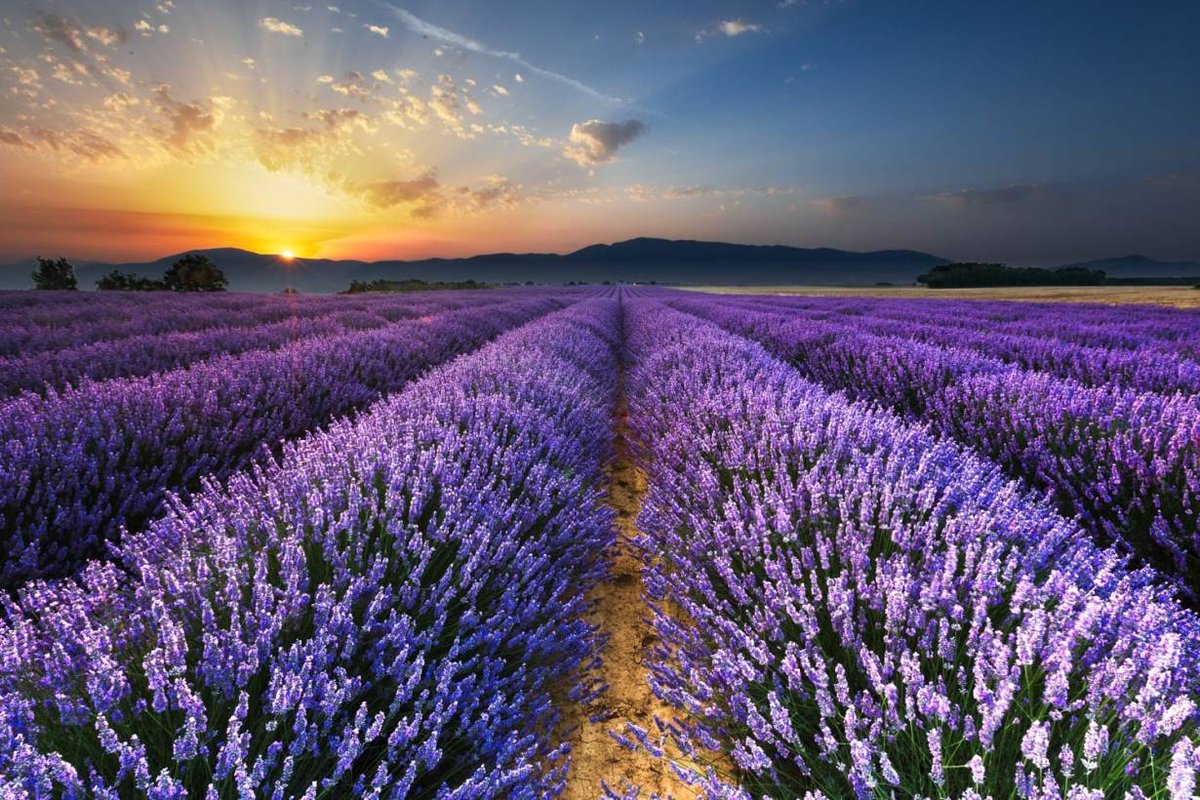 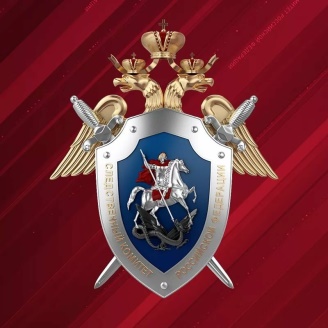 АЛГОРИТМ
СЛЕДСТВЕННЫЕ ОРГАНЫ
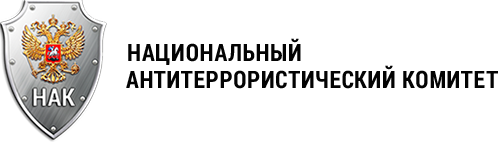 АНТИТЕРРОРИСТИЧЕСКАЯ 
КОМИССИЯ 
В РЕСПУБЛИКЕ ТАТАРСТАН
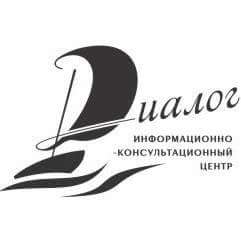 ИКЦ «ДИАЛОГ»
ЛИЦА, РЕШИВШИЕ ПРЕКРАТИТЬ ПРОТИВОПРАВНУЮ ДЕЯТЕЛЬНОСТЬ, ЖЕЛАЮЩИЕ ВЕРНУТЬСЯ К МИРНОЙ ЖИЗНИ.
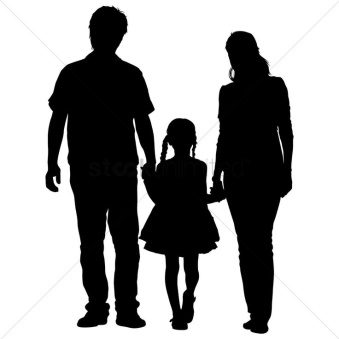 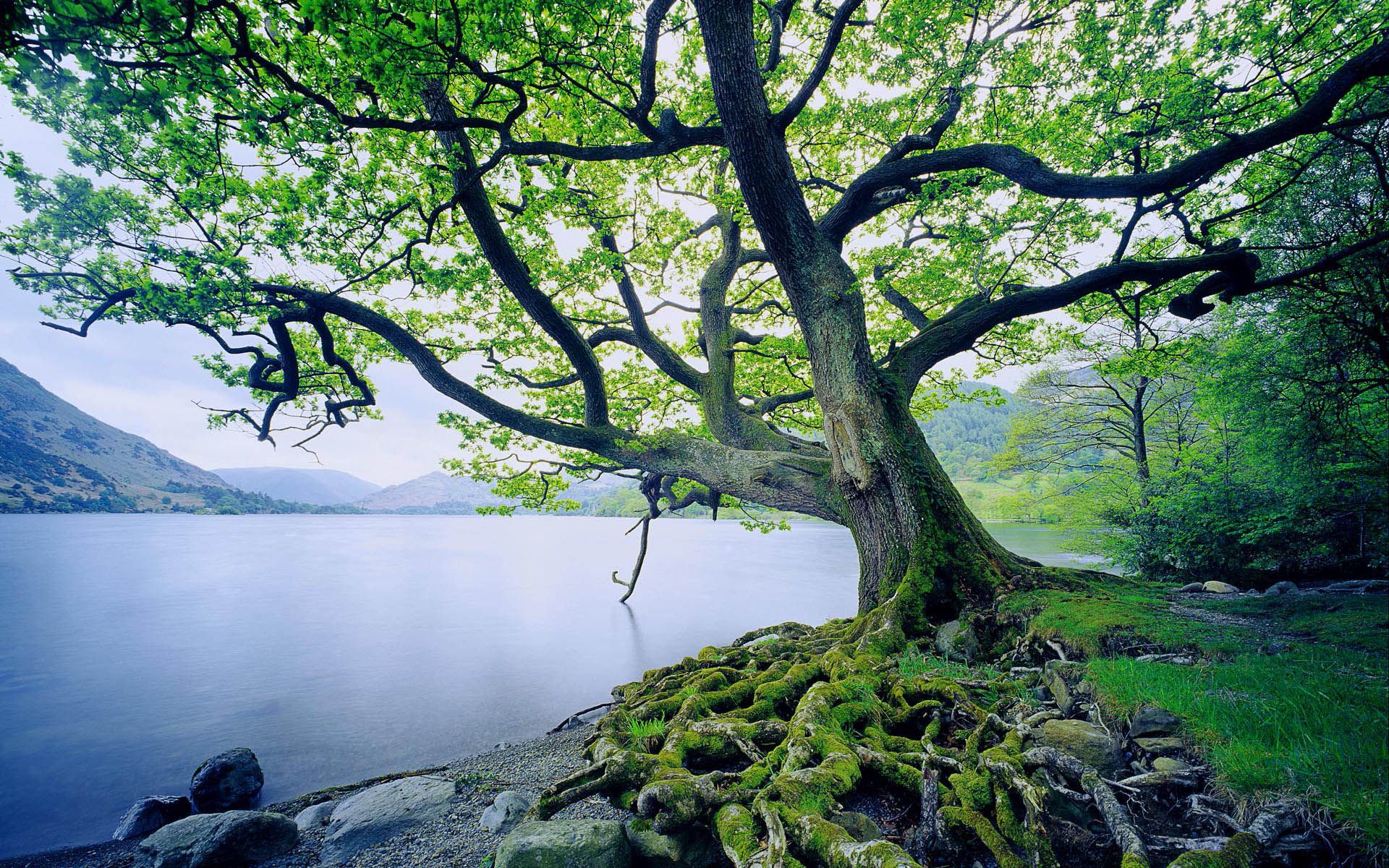 ЛИЦА, РЕШИВШИЕ ПРЕКРАТИТЬ ПРОТИВОПРАВНУЮ ДЕЯТЕЛЬНОСТЬ
УЧАСТНИКИ
СОЧУВСТВУЮЩИЕ
РУКОВОДИТЕЛИ
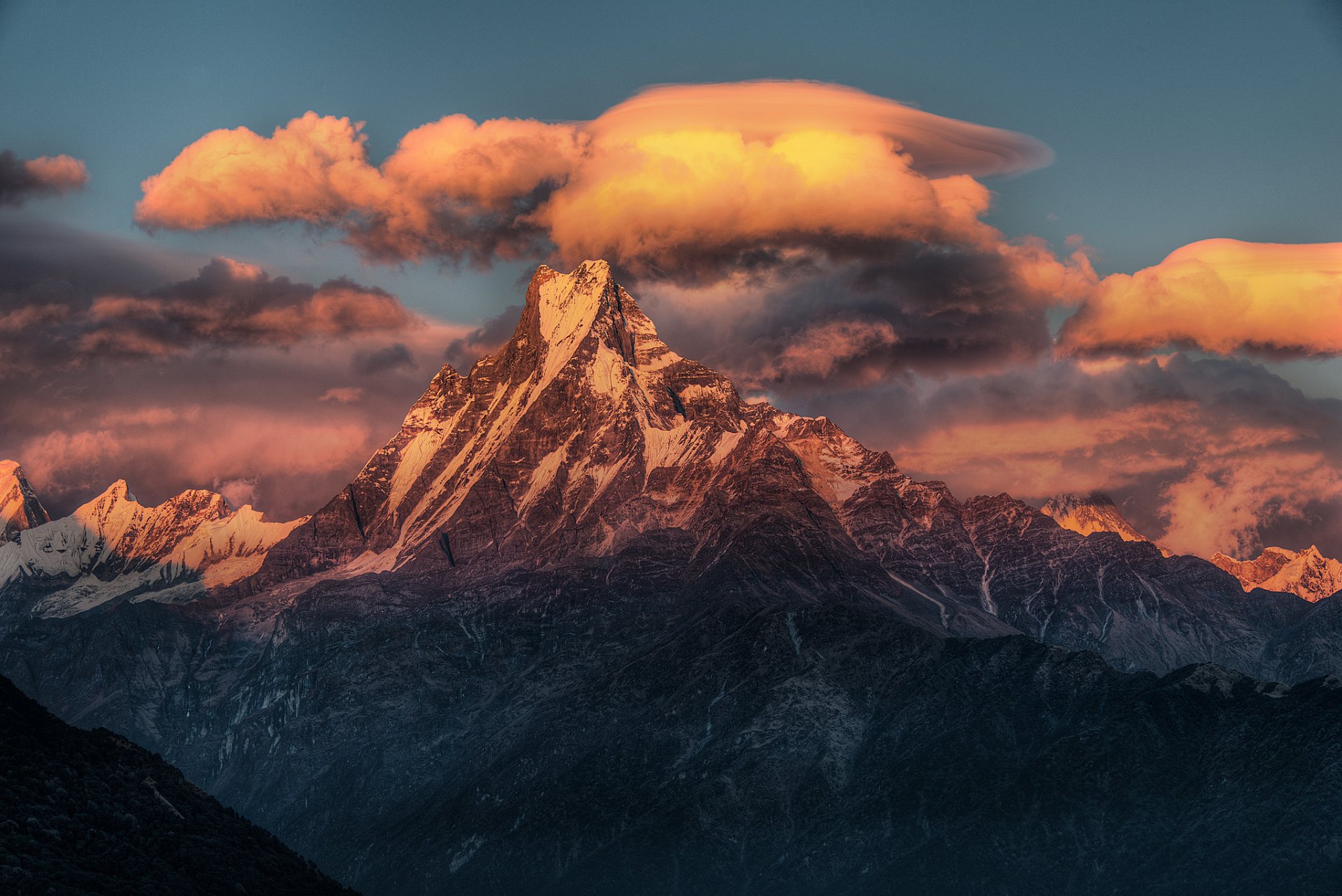 СОЧУВСТВУЮЩИЕ
ЛИЦА, ПРИНЯВШИЕ РЕЛИГИОЗНУЮ ВЕРУ, ПОПАВШИЕ В ПОЛЕ ЗРЕНИЯ ТЕРРОРИСТИЧЕСКОЙ ОРГАНИЗАЦИИ КАК ВОЗМОЖНЫЕ АДЕПТЫ. 
ТАКИМ ЛИЦАМ ОКАЗЫВАЕТСЯ ЛИЧНОЕ ВНИМАНИЕ ВЕРБОВЩИКАМИ, ИЗУЧАЮТСЯ ИХ СЛАБЫЕ СТОРОНЫ, ПРОБЛЕМЫ В ЖИЗНИ, НА КОТОРЫЕ ОНИ НЕ МОГУТ НАЙТИ ОТВЕТА. 
       
ПРИ ОБНАРУЖЕНИИ ПРИЗНАКОВ ВЕРБОВКИ СОЧУВСТВУЮЩИЕ И ИХ БЛИЗКИЕ РАСПОЛАГАЮТ ВОЗМОЖНОСТЬЮ ОБРАТИТЬСЯ ЗА АНОНИМНОЙ КОНСУЛЬТАЦИЕЙ В ИКЦ «ДИАЛОГ».
     
В ДЕЯТЕЛЬНОСТИ СОЧУВСТВУЮЩИХ НЕТ ПРИЗНАКОВ ПРЕСТУПЛЕНИЯ. ПОЭТОМУ ИМ ДОСТАТОЧНО ЛИШЬ РАЗОБРАТЬСЯ С СОБОЙ.
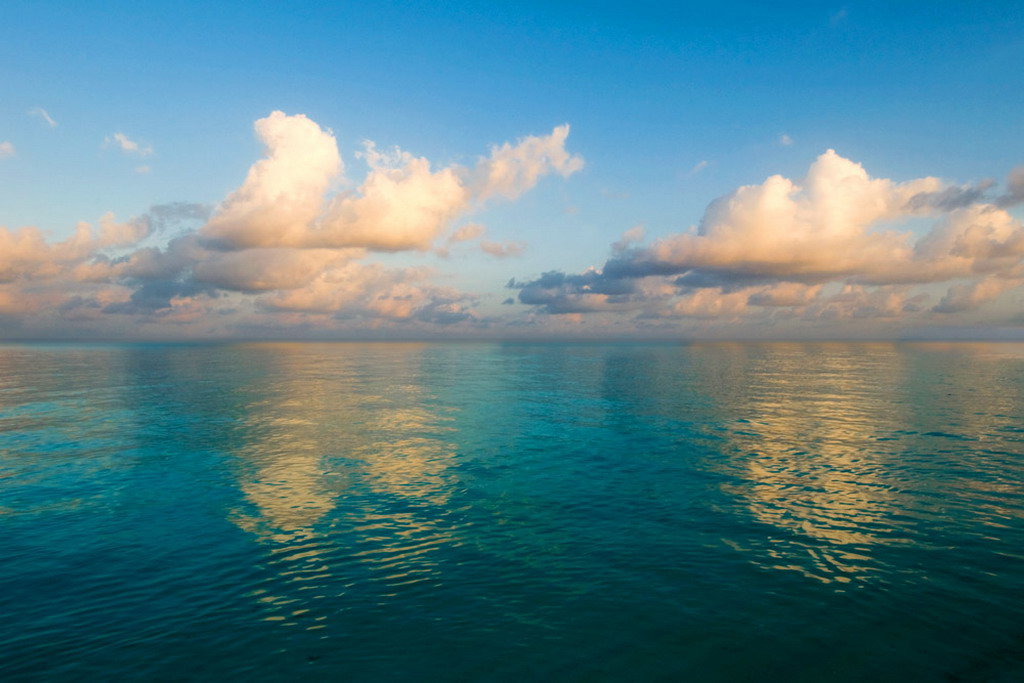 УЧАСТНИКИ
ЛИЦА, ВОВЛЕЧЕННЫЕ В ДЕЯТЕЛЬНОСТЬ ТЕРРОРИСТИЧЕСКОЙ ОРГАНИЗАЦИИ «ХИЗБ УТ-ТАХРИР АЛЬ ИСЛАМИ» В КАЧЕСТВЕ «ПЕХОТЫ» (ДАРИС).
         УЧАСТИЕ В ДЕЯТЕЛЬНОСТИ ДАННОЙ ОРГАНИЗАЦИИ СОСТАВЛЯЕТ ОКОНЧЕННЫЙ СОСТАВ ПРЕСТУПЛЕНИЯ. 
УГОЛОВНАЯ ОТВЕТСТВЕННОСТЬ ЗА СОВЕРШЕНИЕ ПРЕСТУПЛЕНИЙ, ПРЕДУСМОТРЕННЫХ Ч.1 И Ч.2 СТ.205.5 УК РФ, НАСТУПАЕТ В СЛУЧАЕ СОВЕРШЕНИЯ ПРЕСТУПНЫХ ДЕЯНИЙ С НОЯБРЯ 2013 ГОДА И НЕ ИМЕЕТ СРОКОВ ДАВНОСТИ.
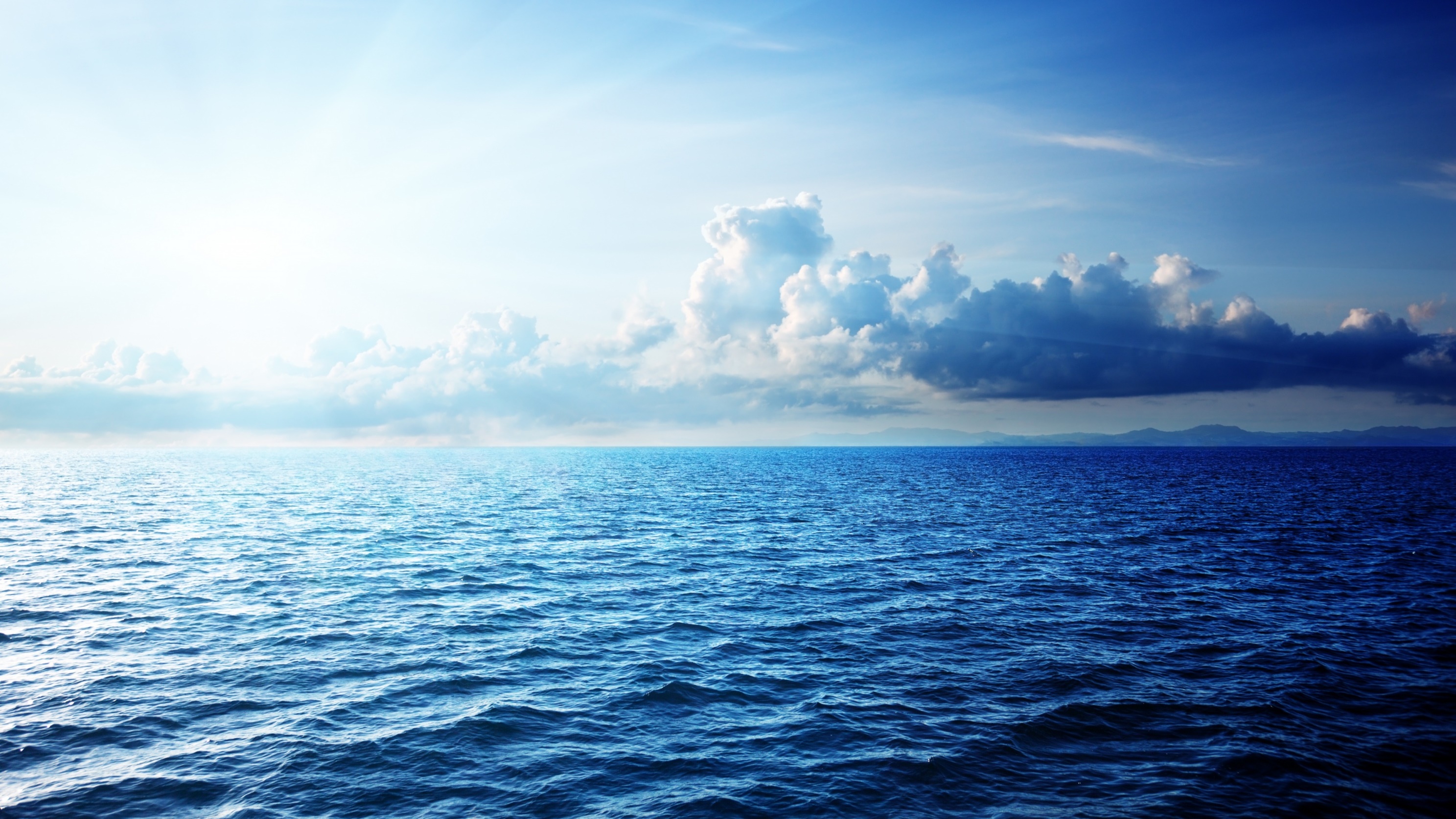 УЧАСТНИКИ
В СЛУЧАЕ ОСОЗНАНИЯ ЛИЦОМ ОШИБОЧНОСТИ СВОИХ ДЕЙСТВИЙ И НЕСОГЛАСИЯ С ТРЕБОВАНИЯМИ, КОТОРЫЕ ВЫДВИГАЮТСЯ ТЕРРОРИСТИЧЕСКОЙ ОРГАНИЗАЦИЕЙ С СОБСТВЕННЫМИ ВЗГЛЯДАМИ, МОРАЛЬНЫМИ И РЕЛИГИОЗНЫМИ ПРИНЦИПАМИ, ЖЕЛАНИЕМ ВЫЙТИ ИЗ ЕЕ РЯДОВ, ВОЗМОЖНО ОБРАЩЕНИЕ ТАКОГО ЛИЦА В ИКЦ «ДИАЛОГ» НА УСЛОВИЯХ АНОНИМНОСТИ. 

ПРИ НЕОБХОДИМОСТИ ЕМУ ПРЕДОСТАВЛЯЕТСЯ ПСИХОЛОГИЧЕСКАЯ, ЮРИДИЧЕСКАЯ, СОЦИАЛЬНАЯ, ТЕОЛОГИЧЕСКАЯ ПОМОЩЬ. ПРИВЕТСТВУЕТСЯ ОТКРЫТОЕ УЧАСТИЕ ЛИЦА В ЛЮБЫХ ВОЗМОЖНЫХ ФОРМАХ В ПУБЛИЧНЫХ МЕРОПРИЯТИЯХ, НАПРАВЛЕННЫХ НА РАЗЪЯСНЕНИЕ МУСУЛЬМАНАМ ОБМАНА, ИДУЩЕГО ОТ ТЕРРОРИСТИЧЕСКОЙ ОРГАНИЗАЦИИ. 

АКТИВНОЕ УЧАСТИЕ ДАННОГО ЛИЦА В ПУБЛИЧНЫХ ПРОФИЛАКТИЧЕСКИХ МЕРОПРИЯТИЯХ УЧИТЫВАЕТСЯ КАК СУЩЕСТВЕННЫЙ ФАКТОР ПРИ ОПРЕДЕЛЕНИИ СТЕПЕНИ ЕГО ВИНЫ, ОДНАКО, С УЧЕТОМ НАЛИЧИЯ В ЕГО ДЕЙСТВИЯХ СОСТАВА УГОЛОВНОГО ПРЕСТУПЛЕНИЯ, НО НЕ ЯВЛЯЕТСЯ ПОЛНОЙ ГАРАНТИЕЙ ПРЕКРАЩЕНИЯ УГОЛОВНОГО ПРЕСЛЕДОВАНИЯ.
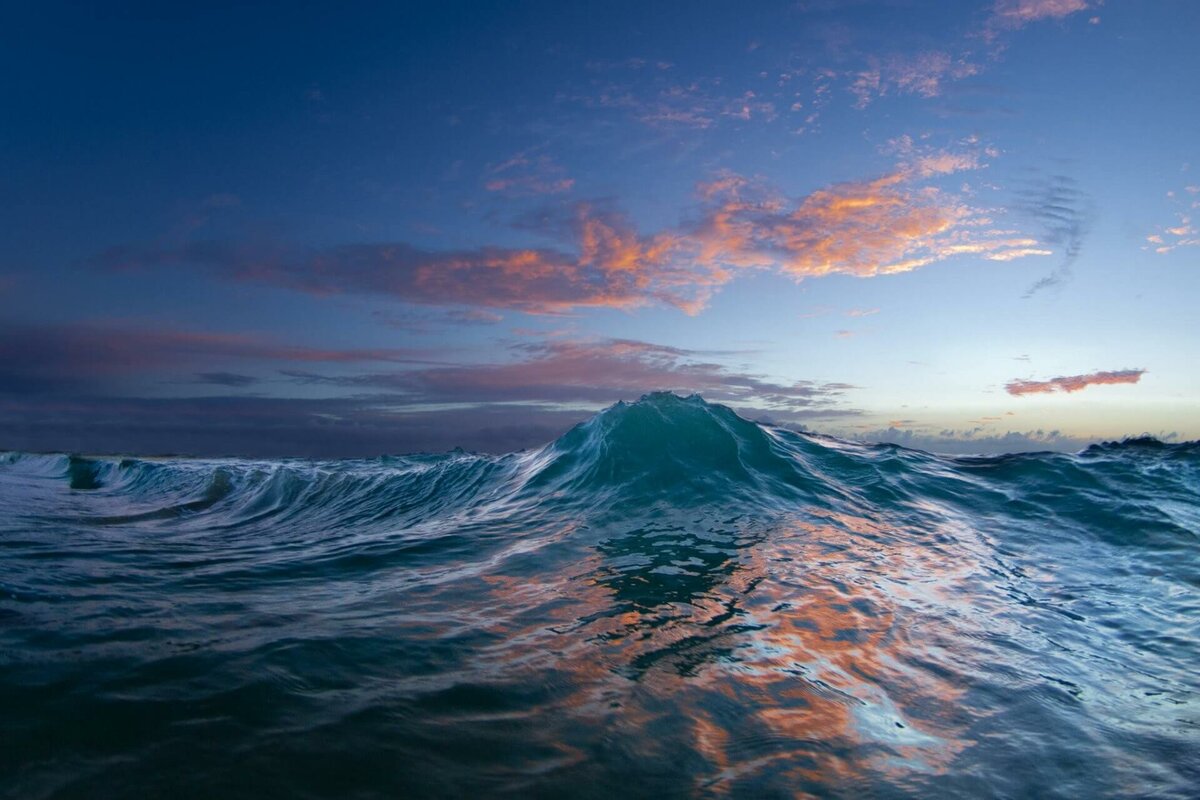 УЧАСТНИКИ
УГОЛОВНЫМ КОДЕКСОМ РФ ПРЕДУСМОТРЕНО ОСВОБОЖДЕНИЕ ОТ УГОЛОВНОЙ ОТВЕТСТВЕННОСТИ В СЛУЧАЕ ДОБРОВОЛЬНОГО ПРЕКРАЩЕНИЯ УЧАСТИЯ В ДЕЯТЕЛЬНОСТИ «ХТ» ДО НАЧАЛА ПРОИЗВОДСТВА СЛЕДСТВЕННЫХ ДЕЙСТВИЙ С ЕГО УЧАСТИЕМ, ПОЛНОГО РАСКАЯНИЯ, А ТАКЖЕ ПОСЛЕДУЮЩЕГО СОДЕЙСТВИЯ ПРАВООХРАНИТЕЛЬНЫМ ОРГАНАМ В РАССЛЕДОВАНИИ ПРЕСТУПЛЕНИЯ.
ПРИ ОБРАЩЕНИИ С ЯВКОЙ С ПОВИННОЙ СЛЕДСТВИЕМ ОСУЩЕСТВЛЯЕТСЯ ПРОВЕРКА ФАКТИЧЕСКИХ ДАННЫХ И ПРИ ПОДТВЕРЖДЕНИИ ДОСТОВЕРНОСТИ ОБРАЩЕНИЯ, ВЫНОСИТСЯ ОФИЦИАЛЬНЫЙ ОТКАЗ В ВОЗБУЖДЕНИИ УГОЛОВНОГО ДЕЛА.
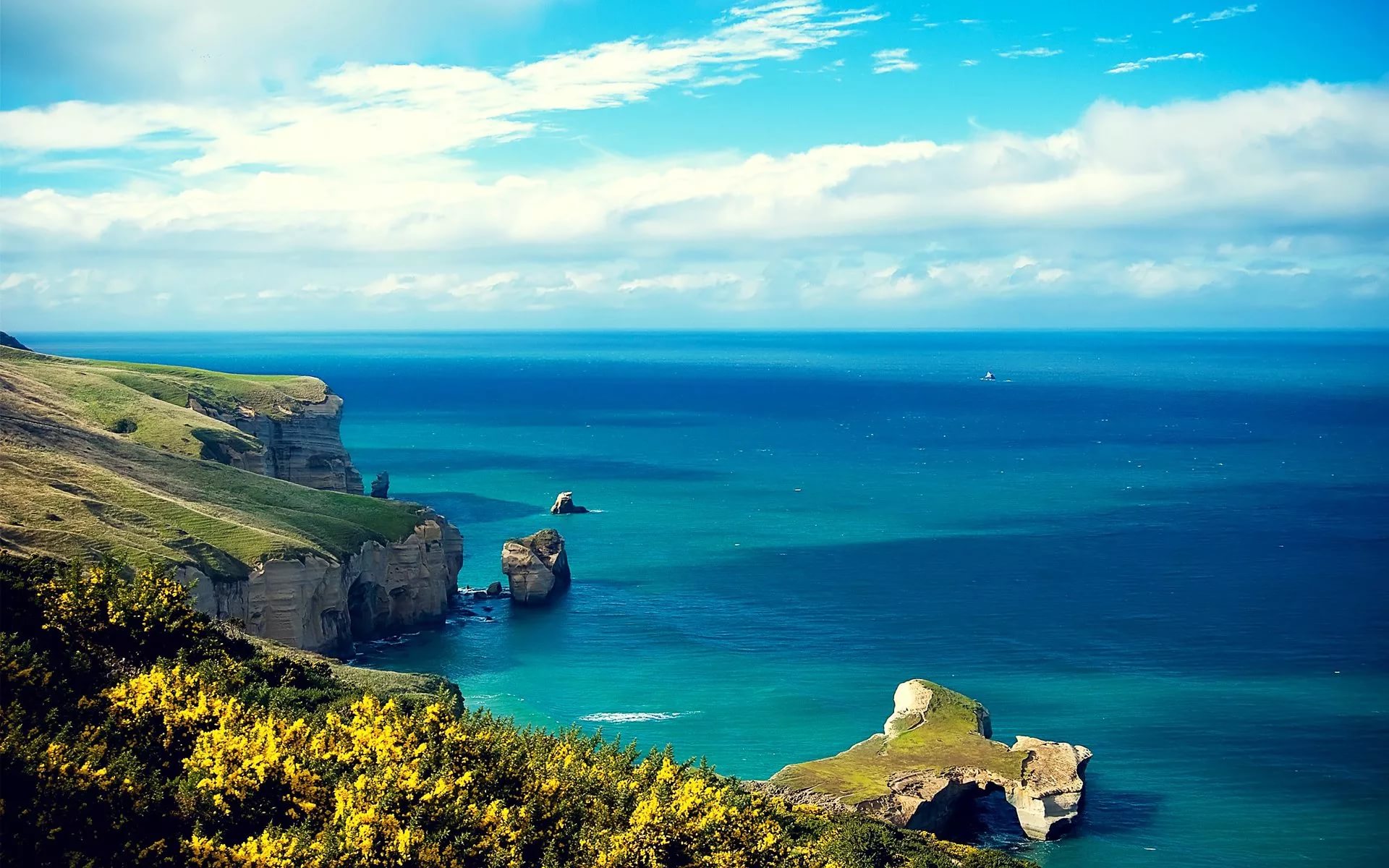 УЧАСТНИКИ
ЛИЦО МОЖЕТ ОСОЗНАТЬ СЕБЯ ПОТЕРПЕВШИМ, ТО ЕСТЬ ЕМУ НАНЕСЕН ВРЕД В РЕЗУЛЬТАТЕ ОКАЗАНИЯ НА НЕГО МАНИПУЛЯТИВНОГО ПСИХОЛОГИЧЕСКОГО ВОЗДЕЙСТВИЯ И ВЫСТУПИТЬ СВИДЕТЕЛЕМ ПО ФАКТАМ ПРЕСТУПЛЕНИЙ, ОЧЕВИДЦЕМ КОТОРЫХ ОН ЯВЛЯЛСЯ.
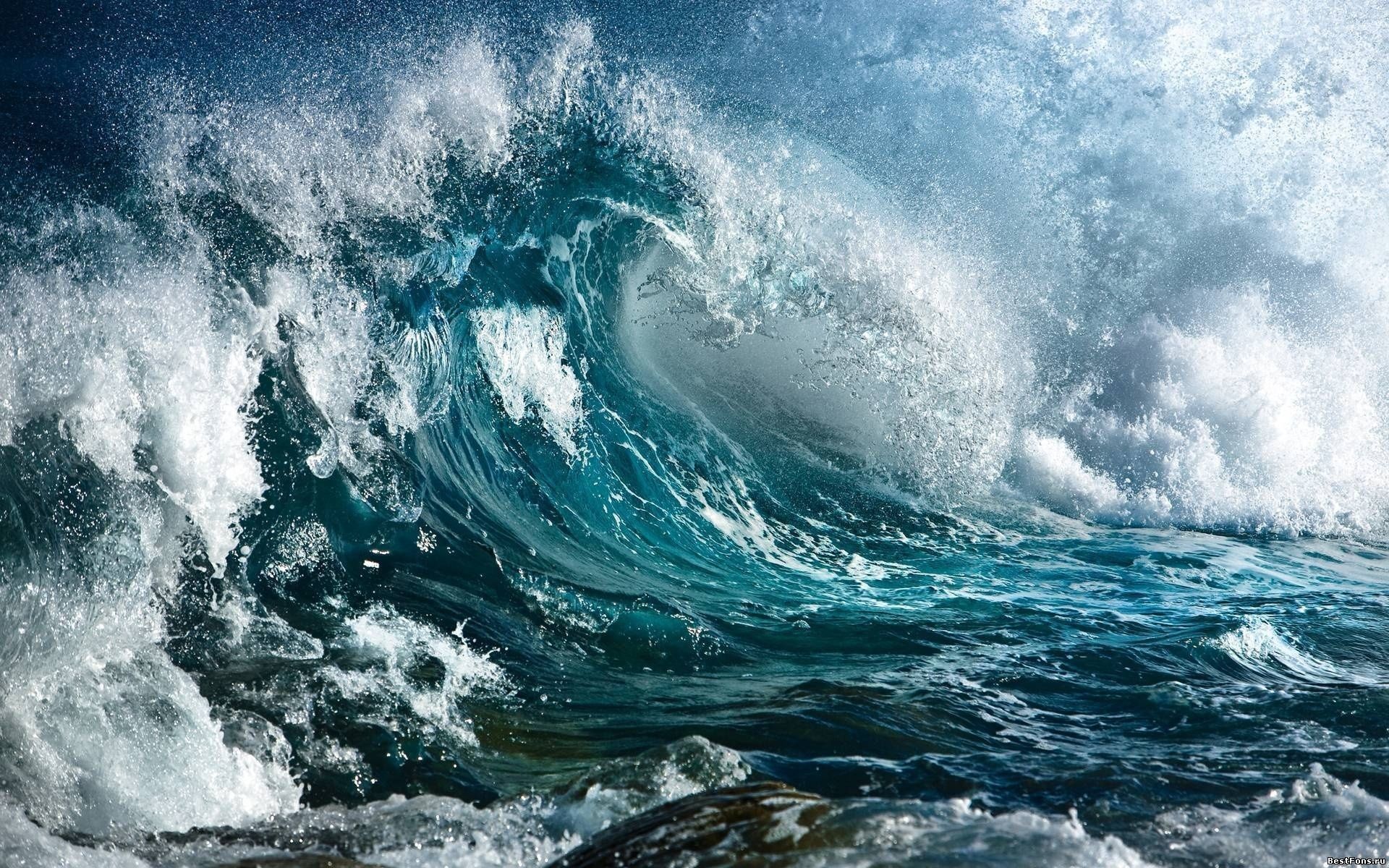 УЧАСТНИКИ
МОЖНО ЕЩЕ НЕ ПРЕДПРИНИМАТЬ НИ КАКИХ ДЕЙСТВИЙ И НЕ ЯВЛЯТЬСЯ В СЛЕДСТВЕННЫЕ ОРГАНЫ ИЛИ В ИКЦ «ДИАЛОГ», НО ЕСТЬ БОЛЬШАЯ ВЕРОЯТНОСТЬ ТОГО, ЧТО ФАКТЫ УЧАСТИЯ ЗАФИКСИРОВАНЫ В МАТЕРИАЛАХ ДРУГИХ УГОЛОВНЫХ ДЕЛ, И В КОНЦЕ КОНЦОВ, МОГУТ ПРИВЕСТИ К ИХ ВЫДЕЛЕНИЮ В ОТДЕЛЬНОЕ УГОЛОВНОЕ ДЕЛО. 
ТОГДА УЖЕ НЕ БУДЕТ ОСНОВАНИЙ ДЛЯ ВЫНЕСЕНИЯ ОТКАЗА В ВОЗБУЖДЕНИИ УГОЛОВНОГО ДЕЛА НА ОСНОВАНИИ ПРИМЕЧАНИЯ К СТАТЬЕ 205.5 УК РФ.
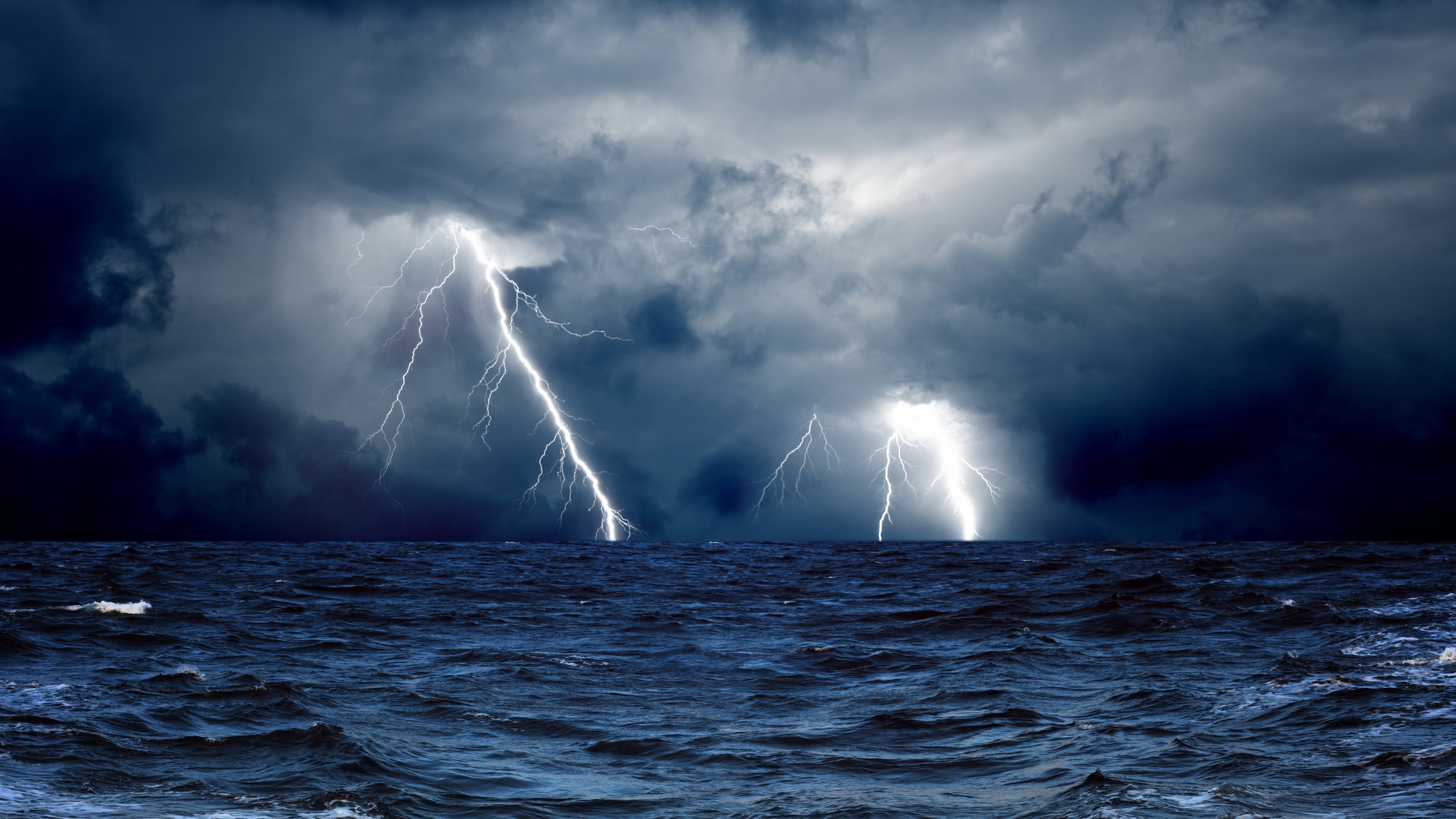 РУКОВОДИТЕЛИ
ЛИЦА, ОРГАНИЗУЮЩИЕ ДЕЯТЕЛЬНОСТЬ ТЕРРОРИСТИЧЕСКОЙ ОРГАНИЗАЦИИ С РУКОВОДЯЩЕГО УРОВНЯ (МУШРИФ, МАСУЛЬ) И ВЫШЕ. ОРГАНИЗАЦИЯ МЕРОПРИЯТИЙ ДАННОЙ ОРГАНИЗАЦИИ СОСТАВЛЯЕТ ОКОНЧЕННЫЙ СОСТАВ ПРЕСТУПЛЕНИЯ. 

МИНИМАЛЬНЫЙ СРОК НАКАЗАНИЯ СОСТАВЛЯЕТ 15 ЛЕТ, МАКСИМАЛЬНЫЙ – ПОЖИЗНЕННОЕ ЗАКЛЮЧЕНИЕ. ЛИЦО НЕ МОЖЕТ БЫТЬ ПРИЗНАНО ПОТЕРПЕВШИМ В РЕЗУЛЬТАТЕ ОКАЗАНИЯ НА НЕГО МАНИПУЛЯТИВНОГО ПСИХОЛОГИЧЕСКОГО ВОЗДЕЙСТВИЯ.
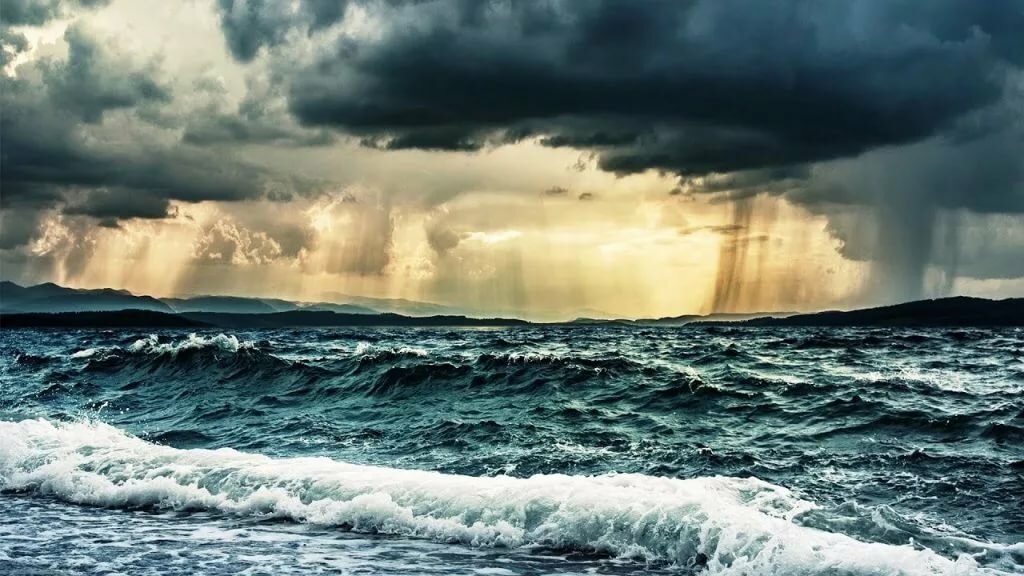 РУКОВОДИТЕЛИ
В СЛУЧАЕ ОСОЗНАНИЯ ЛИЦОМ ОШИБОЧНОСТИ СВОИХ ДЕЙСТВИЙ И ПРОТИВОРЕЧИЯ ТРЕБОВАНИЙ, КОТОРЫЕ ВЫДВИГАЮТСЯ ТЕРРОРИСТИЧЕСКОЙ ОРГАНИЗАЦИЕЙ СОБСТВЕННОЙ ПОЗИЦИИ, МОРАЛЬНЫМ И РЕЛИГИОЗНЫМ ПРИНЦИПАМ И ЖЕЛАНИЯ ВЫЙТИ ИЗ РЯДОВ ТЕРРОРИСТИЧЕСКОЙ ОРГАНИЗАЦИИ, ВОЗМОЖНО ОБРАЩЕНИЕ ТАКОГО ЛИЦА В: ИКЦ «ДИАЛОГ» НА УСЛОВИЯХ АНОНИМНОСТИ, ПРЕДОСТАВЛЕНИЕ ЕМУ ПСИХОЛОГИЧЕСКОЙ, ЮРИДИЧЕСКОЙ, СОЦИАЛЬНОЙ, ТЕОЛОГИЧЕСКОЙ ПОМОЩИ. 
     
ПРИВЕТСТВУЕТСЯ ОТКРЫТОЕ УЧАСТИЕ ЛИЦА В ЛЮБЫХ ВОЗМОЖНЫХ ФОРМАХ В ПУБЛИЧНЫХ МЕРОПРИЯТИЯХ, НАПРАВЛЕННЫХ НА РАЗЪЯСНЕНИЕ МУСУЛЬМАНАМ ОБМАНА, ИДУЩЕГО ОТ ТЕРРОРИСТИЧЕСКОЙ ОРГАНИЗАЦИИ. 
АКТИВНОЕ УЧАСТИЕ ДАННОГО ЛИЦА В ПУБЛИЧНЫХ ПРОФИЛАКТИЧЕСКИХ МЕРОПРИЯТИЯХ УЧИТЫВАЕТСЯ КАК СУЩЕСТВЕННЫЙ ФАКТОР ПРИ ОПРЕДЕЛЕНИИ СТЕПЕНИ ЕГО ВИНЫ, ОДНАКО, С УЧЕТОМ НАЛИЧИЯ В ЕГО ДЕЙСТВИЯХ СОСТАВА УГОЛОВНОГО ПРЕСТУПЛЕНИЯ, НЕ МОЖЕТ ЯВЛЯТЬСЯ ОСНОВАНИЕМ ДЛЯ ПРЕКРАЩЕНИЯ УГОЛОВНОГО ПРЕСЛЕДОВАНИЯ.
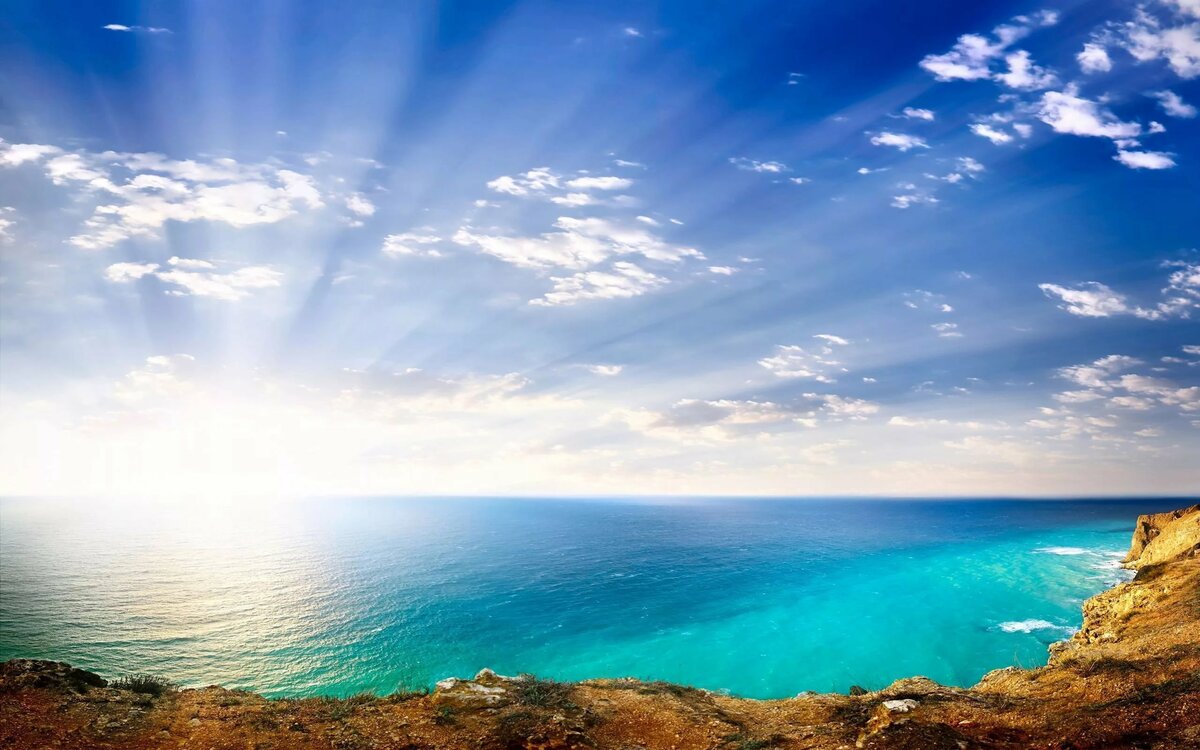 РУКОВОДИТЕЛИ
ПРИ ОБРАЩЕНИИ С ЯВКОЙ С ПОВИННОЙ СЛЕДСТВИЕМ ОСУЩЕСТВЛЯЕТСЯ ПРОВЕРКА ФАКТИЧЕСКИХ ДАННЫХ И ПРИ ПОДТВЕРЖДЕНИИ ДОСТОВЕРНОСТИ ОБРАЩЕНИЯ, ВЫНОСИТСЯ ОФИЦИАЛЬНЫЙ ОТКАЗ ОТ ВОЗБУЖДЕНИЯ УГОЛОВНОГО ДЕЛА.

ПРИ ЭТОМ ЛИЦО ОБЯЗАНО СООБЩИТЬ СЛЕДСТВИЮ ИСЧЕРПЫВАЮЩУЮ И ДОСТОВЕРНУЮ ИНФОРМАЦИЮ ПО ФАКТАМ ПРЕСТУПЛЕНИЙ, ОЧЕВИДЦЕМ КОТОРЫХ ОН ЯВЛЯЛСЯ.